The Ariane 5 Launcher Failure
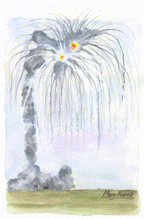 June 4th 1996
Total failure of the Ariane 5 launcher on its maiden flight
Ariane 5
A European rocket designed to launch commercial payloads (e.g.communications satellites, etc.) into Earth orbit
Successor to the successful Ariane 4 launchers
Ariane 5 can carry a heavier payload than Ariane 4
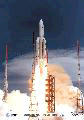 Launcher failure
Approximately 37 seconds after a successful lift-off, the Ariane 5 launcher lost control.
Incorrect control signals were sent to the engines and these swivelled so that unsustainable stresses were imposed on the rocket.
It started to break up and was destroyed by ground controllers.
The system failure was a direct result of a software failure. However, it was symptomatic of a more general systems validation failure.
[Speaker Notes: Software fault management on the Ariane5 launcher was clearly faulty!]
The problem
The attitude and trajectory of the rocket are measured by a computer-based inertial reference system. This transmits commands to the engines to maintain attitude and direction.
The software failed and this system and the backup system shut down.
Diagnostic commands were transmitted to the engines which interpreted them as real data and which swivelled to an extreme position resulting in unforeseen stresses on the rocket.
Software failure
Software failure occurred when an attempt to convert a 64-bit floating point number to a signed 16-bit integer caused the number to overflow.
There was no exception handler associated with the conversion so the system exception management facilities were invoked. These shut down the software.
The backup software was a copy and behaved in exactly the same way.
Avoidable failure?
The software that failed was reused from the Ariane 4 launch vehicle. The computation that resulted in overflow was not used by Ariane 5.
Decisions were made
Not to remove the facility as this could introduce new faults;
Not to test for overflow exceptions because the processor was heavily loaded. For dependability reasons, it was thought desirable to have some spare processor capacity.
Why not Ariane 4?
The physical characteristics of Ariane 4 (A smaller vehicle) are such that it has a lower initial acceleration and build up of horizontal velocity than Ariane 5.
The value of the variable on Ariane 4 could never reach a level that caused overflow during the launch period.
Validation failure
As the facility that failed was not required for Ariane 5, there was no requirement associated with it.
As there was no associated requirement, there were no tests of that part of the software and hence no possibility of discovering the problem.
During system testing, simulators of the inertial reference system computers were used. These did not generate the error as there was no requirement!
Review failure
The design and code of all software should be reviewed for problems during the development process
Either
The inertial reference system software was not reviewed because it had been used in a previous version;
The review failed to expose the problem or that the test coverage would not reveal the problem;
The review failed to appreciate the consequences of system shutdown during a launch.
Lessons learned
Don’t run software in critical systems unless it is actually needed.
As well as testing for what the system should do, you may also have to test for what the system should not do.
Do not have a default exception handling response which is system shut-down in systems that have no fail-safe state.
Lessons learned
In critical computations, always return best effort values even if the absolutely correct values cannot be computed.
Wherever possible, use real equipment and not simulations.
Improve the review process to include external participants and review all assumptions made in the code.
Avoidable failure
The designer’s of Ariane 5 made a critical and elementary error. 
They designed a system where a single component failure could cause the entire system to fail.
As a general rule, critical systems should always be designed to avoid a single point of failure.